Телеграм-бот для распознавания дорожных знаков 
парковки и остановки
Команда “Персеиды”
1
Команда
Козулина Надежда
Андреева Светлана
Стрельникова София
Борков Владимир
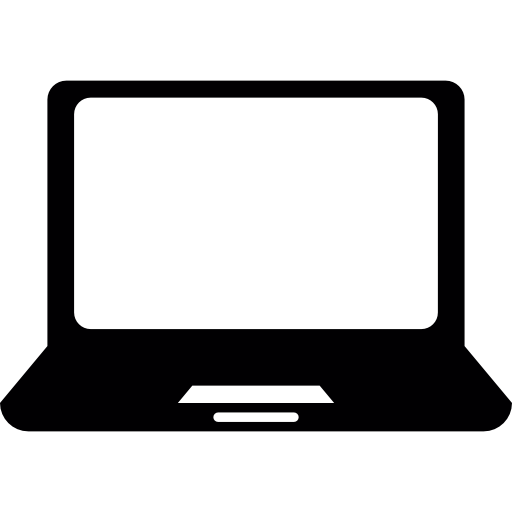 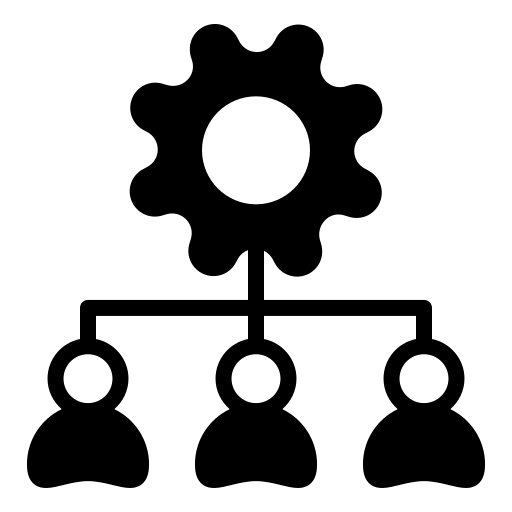 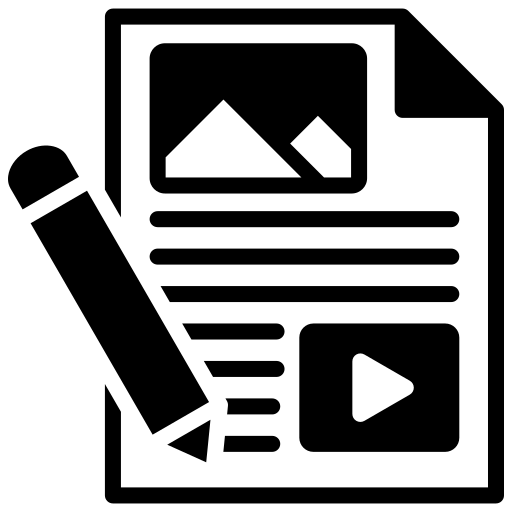 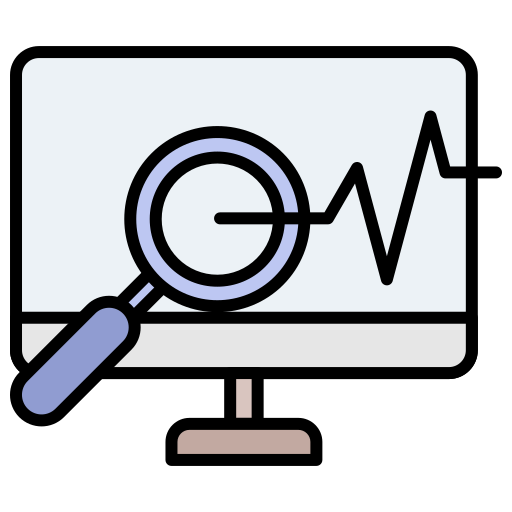 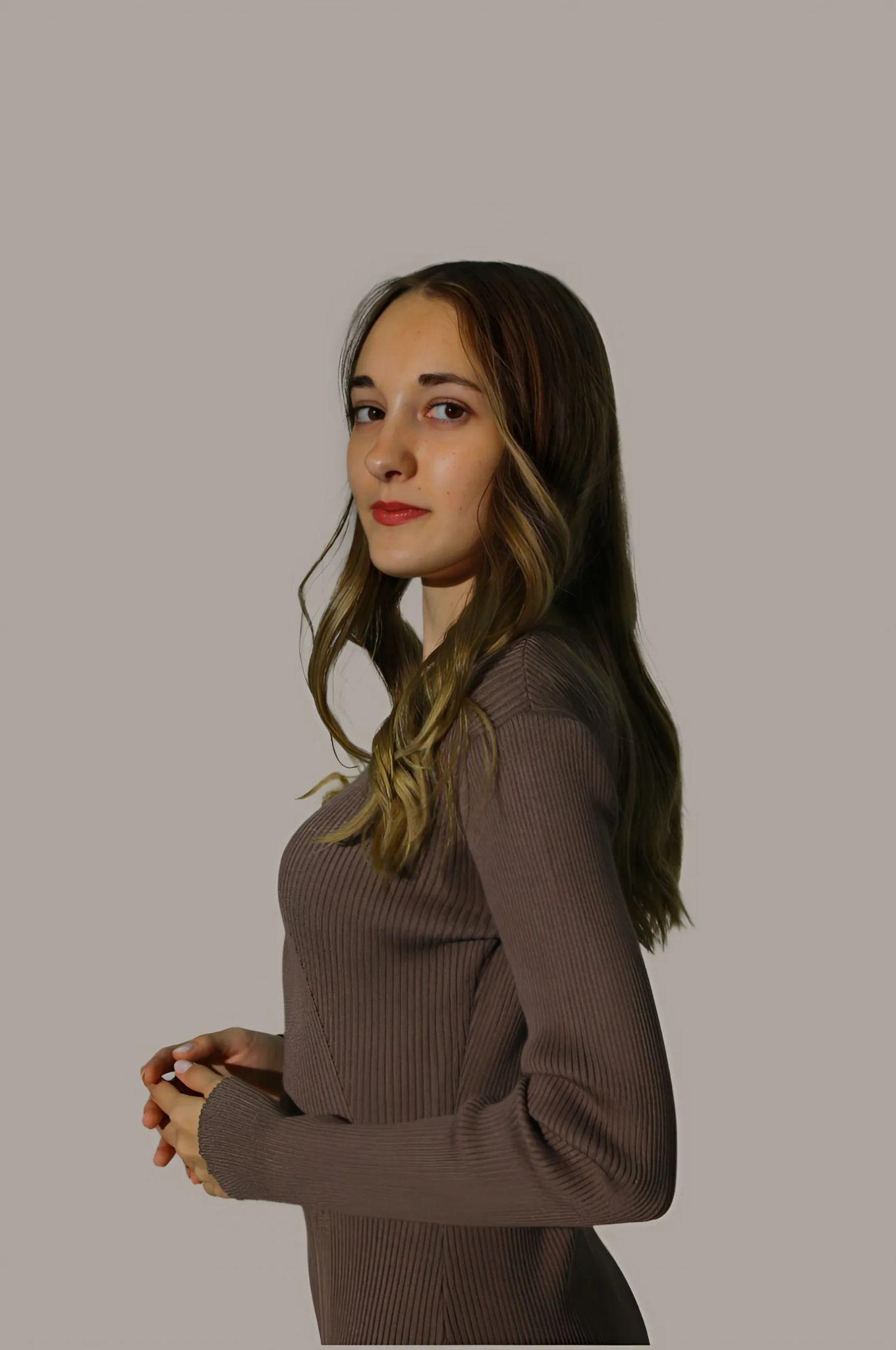 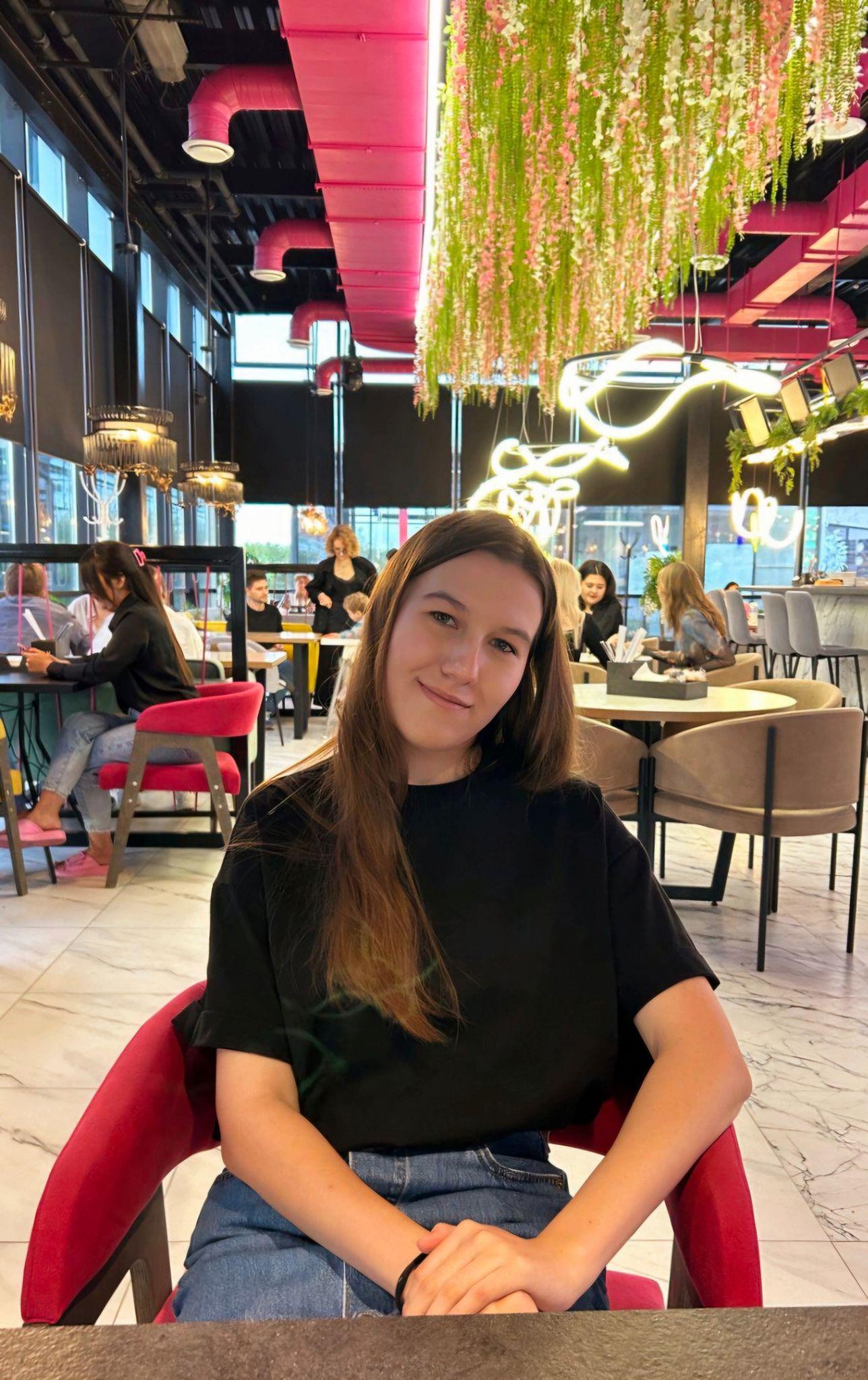 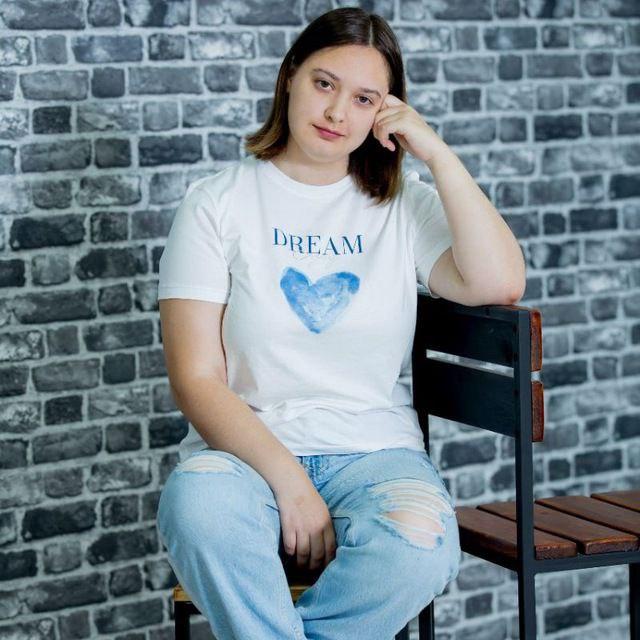 Тимлид,
аналитик
Аналитик
Программист
Сценарист-дизайнер
Может написать эффективный и надежный код для ваших проектов
Заинтересована в достижении высоких результатов и сплочении команды
Умеет эффективно коммуницировать с людьми для достижения поставленных целей
Пишет прекрасные структурированные сценарии и делает визуальное оформление
2
2
Идея проекта
Создать удобный и интуитивно понятный чат-бот  для снижение количества штрафов и случаев эвакуации транспортных средств за счет оперативного предоставления водителям точной информации о запретах и ограничениях парковки в конкретном месте
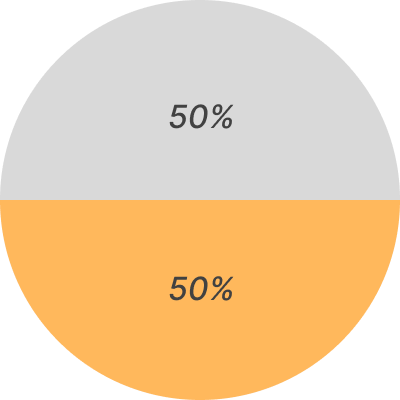 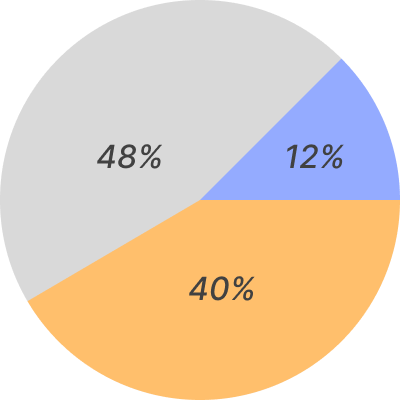 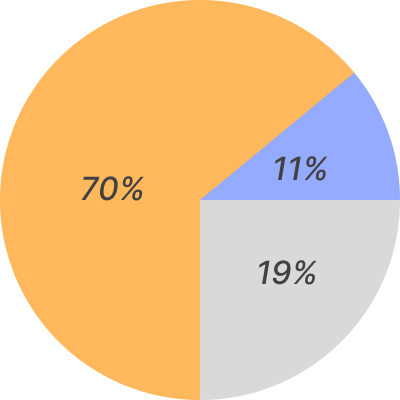 нет
не пользуюсь ботами
никогда
иногда
да, если это быстро
да
часто
да, это удобно
Получали штрафы из-за неправильной парковки
Испытывали трудности с парковкой из-за сомнений в знаке/ из-за временных знаков
Было бы удобно использовать Telegram-бота
3
Целевая аудитория
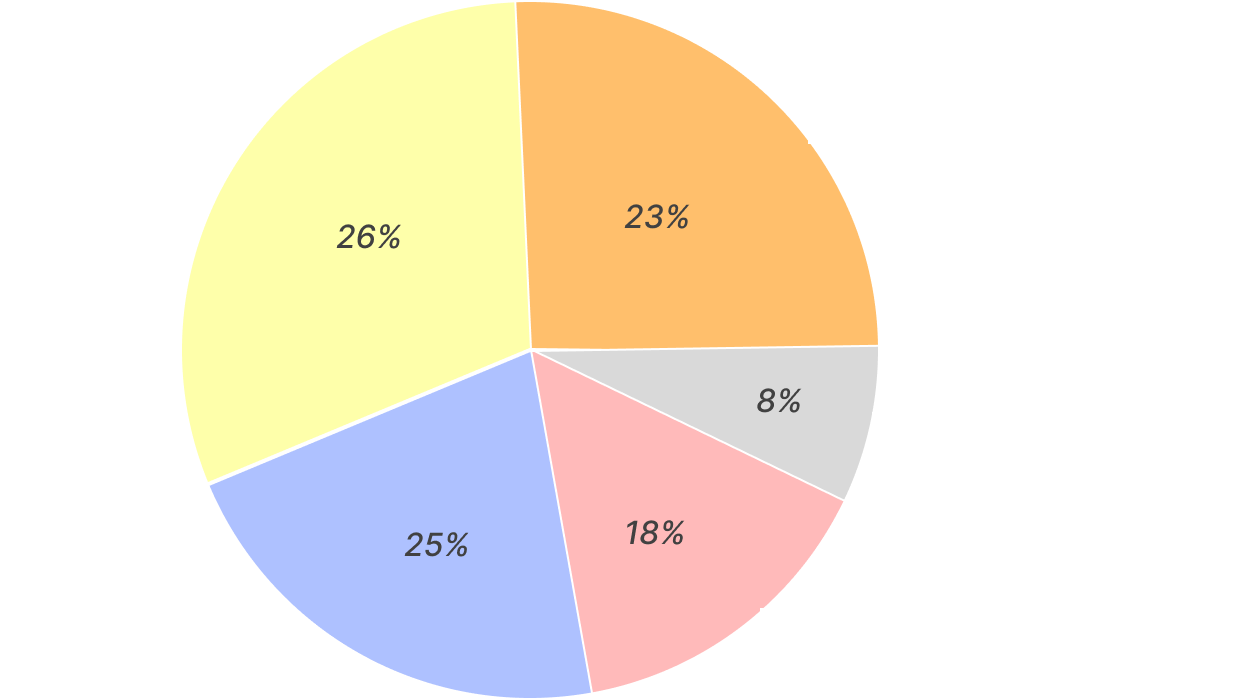 Начинающие водители
Пользователи каршеринга
Водители, редко водящие авто
Туристы и иностранцы
Пол: подходит как для мужчин, так и для женщин.
Возраст: водители всех возрастов, имеющие опыт вождения и нуждающиеся в упрощении процесса парковки
Основной рынок: крупные города, где проблема парковки особенно актуальна
4
Анализ конкурентов
5
🎯
Цель проекта и задачи
6
Предлагаемое решение
Уникальность:  
Фокус на одной, узкой проблеме — распознавание дорожных знаков парковки. Ни один из сервисов конкурентов не решает эту задачу настолько просто и быстро

Поддержка нестандартных /комбинированных знаков — временные таблички, сложные комбинации, с чем не справляется обычный поиск

Поиск парковок по геолокации
Преимущества
Интуитивно понятный интерфейс для быстрого взаимодействия
Оперативная и точная информация о запретах на парковку
Минимизация рисков штрафов и эвакуаций
Механизм

Телеграм-бот — удобный и доступный инструмент, бот предоставляет мгновенные ответы, не требует установки доп. программ и идеально подходит для быстрых запросов
7
Требования к продукту
Запланированные
Взятые в работу
Распознавание дорожных знаков, связанных с парковкой/остановкой по фотографии с использованием ИИ
Обработка сложных и временных комбинаций знаков
Предоставление пользователю понятного текстового пояснения
Быстрая работа через Telegram без необходимости установки приложений
Интеграция с картами: Предоставление информации о парковочных ограничениях и местах для остановки.
Разработка и обучение модели для распознавания парковочных знаков по фотографиям.
Формирование базы для распознавания и объяснения правил для каждого знака.
Отображение ближайших парковок по геолокации
Тестирование на реальных примерах: Проверка работы нейросети на разных знаках и ситуациях.
📌
✅
📌
✅
📌
✅
📌
✅
📌
8
Технологический стек
💬
🤖
Нейросеть для распознавания знаков
Телеграм-бот с интеграцией нейросети
Использована модель YOLOv7-tiny (легкая и быстрая)
Данные: открытая база дорожных знаков MSU
Деление: обучающая, валидационная и тестовая выборки
Язык: Python
Библиотеки:
telebot — работа с Telegram API
os — сохранение изображений
subprocess — запуск нейросети
9
Реализация проекта. Схема работы
Определяет тип и формирует ответ с правилами
Водитель фотографирует знак
Пользователь получает подробный ответ
✅ Можно ли парковаться 
⏳ Сколько времени разрешено стоять (если есть лимит).
🚨 Риск эвакуации
Отправляет фото в тг-бот
ИИ распознает знак
10
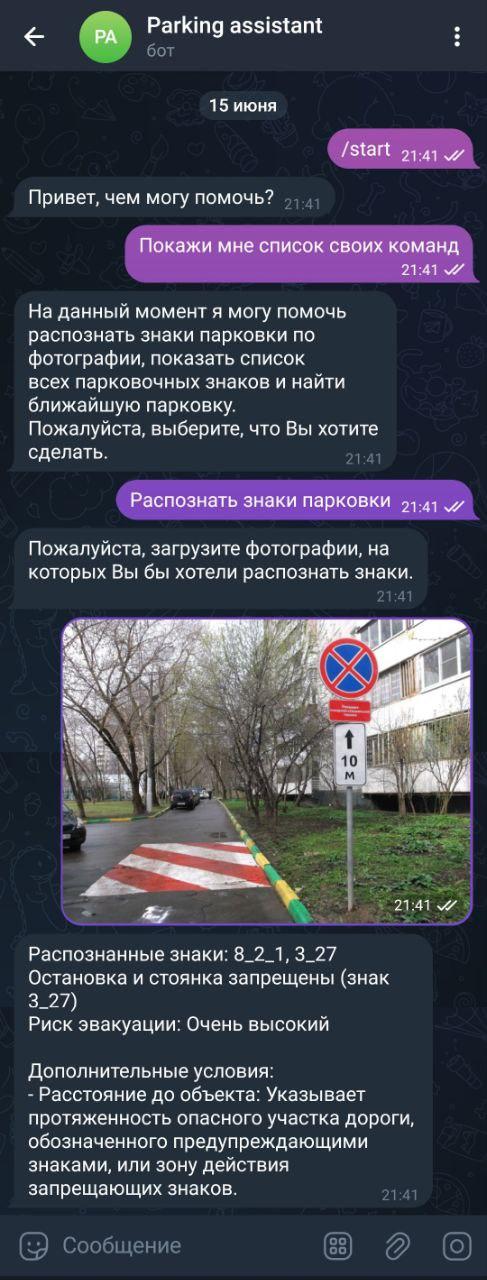 Реализация проекта
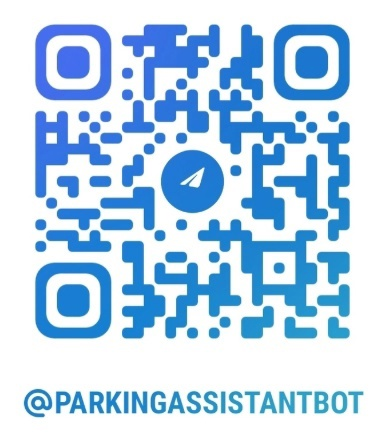 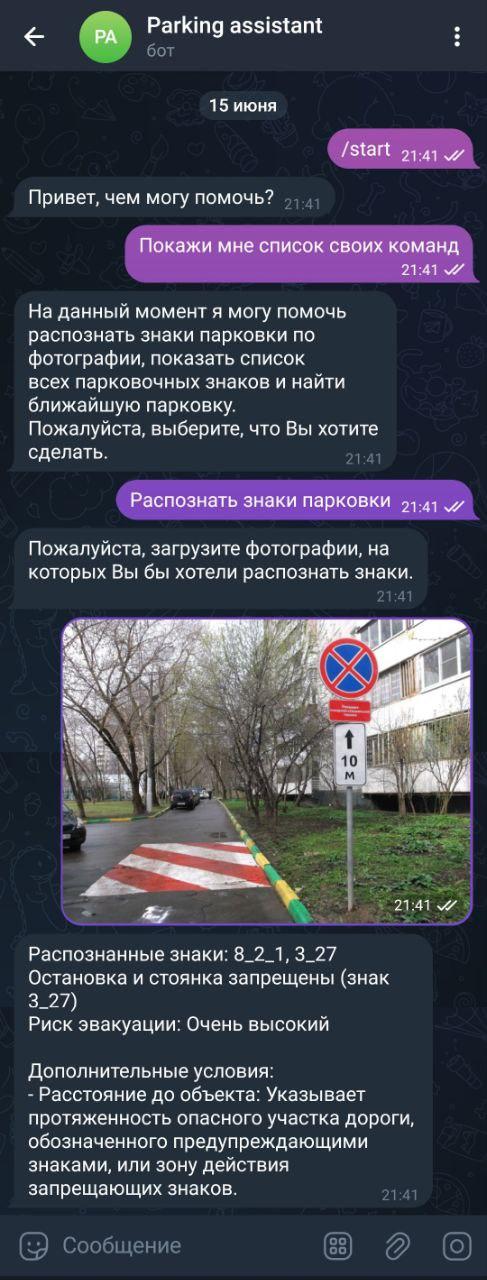 11
Заключение
Полученные результаты:
✅ Нейросеть успешно распознает основные дорожные знаки,  связанные с парковкой и остановкой
✅ Проведено пользовательское исследование, подтверждающее актуальность проблемы.
✅ Реализована интеграция с картами — бот показывает ближайшие разрешённые парковки
✅Протестированы основные сценарии использования
Варианты развития
Улучшение нейросети: Постоянное обновление и улучшение модели для повышения точности распознавания.
Расширение функционала: Добавление голосового ввода, помощь с оплатой парковки, добавление таймера для отсчета времени парковки.
Многоязычность: Добавление поддержки нескольких языков для иностранных пользователей.
12
Спасибо за внимание!
13
Видеодемонстрация MVP
14